Building a streaming incremental view maintenance engine with Calcite
Mihai Budiu - VMware Research 


March 15, 2023
Apache Calcite Online Meetup
What is incremental computation?
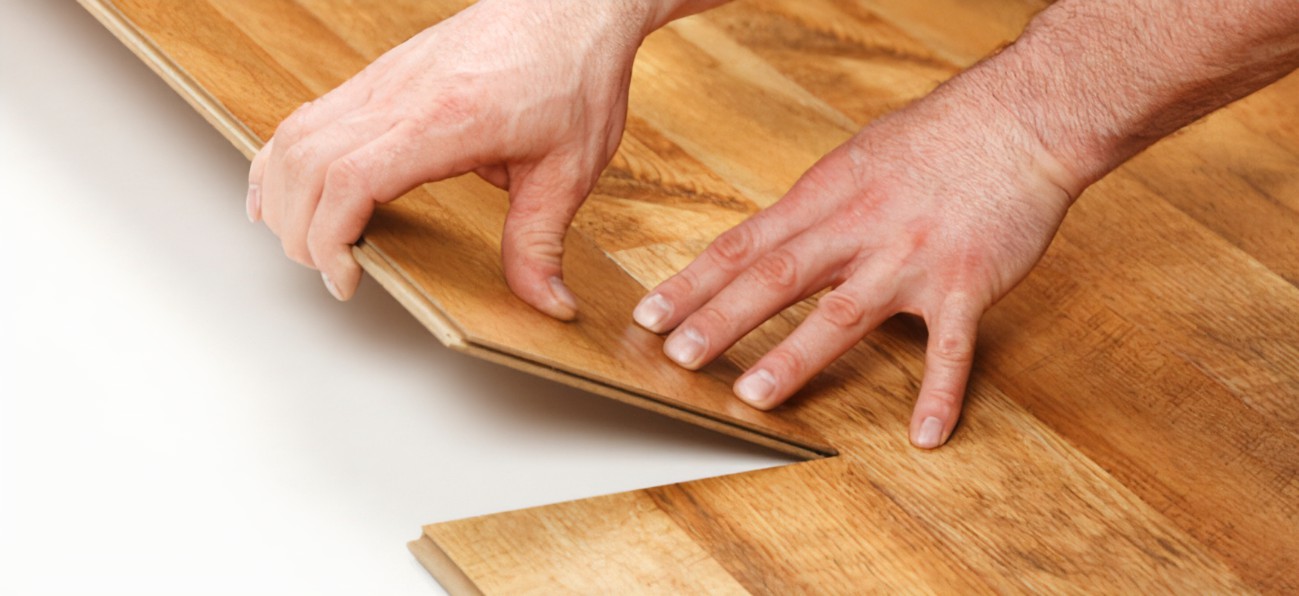 reuse
2
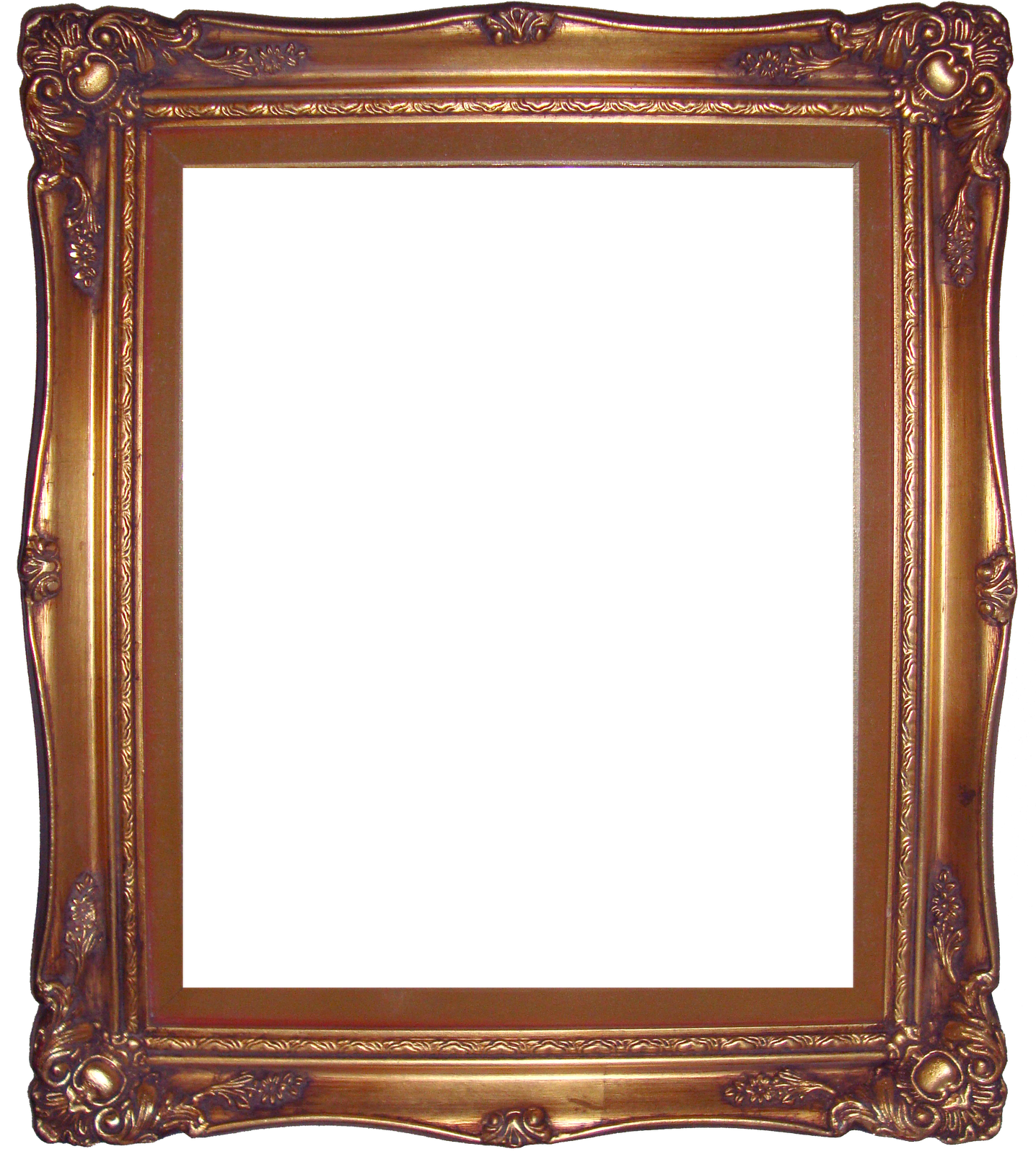 Outline
Theory: streaming incremental computations
Practice: SQL streaming implementation using Calcite
3
If you want to know more
DBSP: Automatic Incremental View Maintenance for Rich Query Languages Mihai Budiu, Tej Chajed, Frank McSherry, Leonid Ryzhyk, Val Tannen VLDB 2023
(camera-ready will be available next Monday)
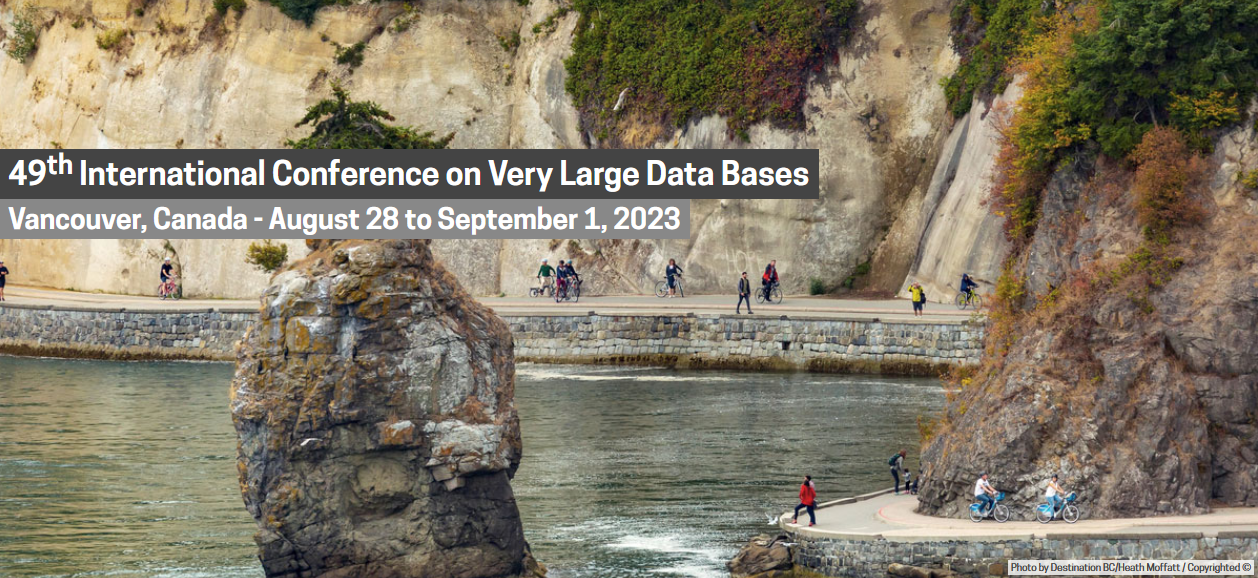 4
A simple streaming language called DBSP
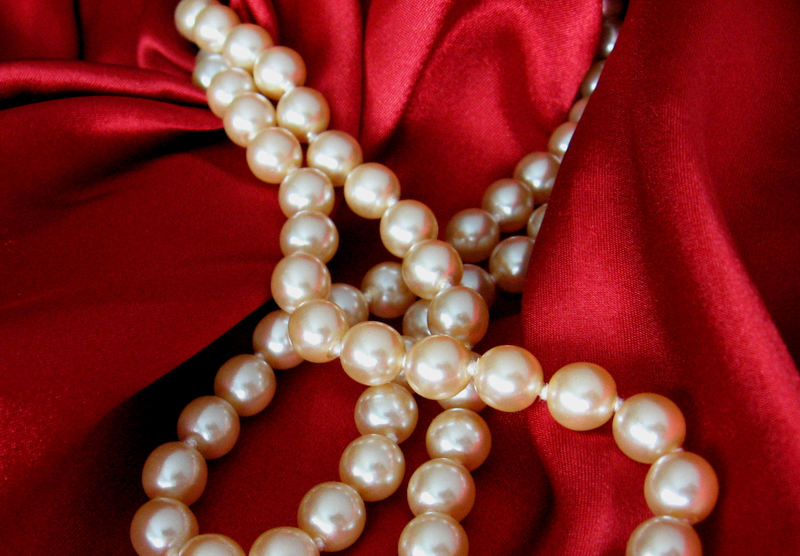 Four (4) operators
A new definition of incremental computation using DBSP
An algorithm converting an arbitrary DBSP program to an incremental DBSP program
A recipe implementing queries in DBSP
2 operators needed for SQL
2 for recursive queries (not in this talk)
5
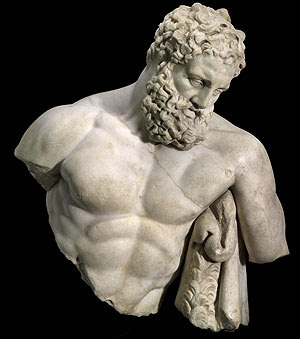 DBSP is powerful
It can model a rich class of database queries:
Relational (select, project, join, union, difference)
Computations on sets, bags, multisets
Nested relations (group-by, unnest)
Aggregation
Recursion (monotonic and non-monotonic)
Stratified negation
Streaming computations (joins, window aggregates)
More?
Corollary: we get automatically incremental evaluation for all these
SQL
Datalog
CQL
6
Streams
0
1
2
1
0
-1
-2
-1
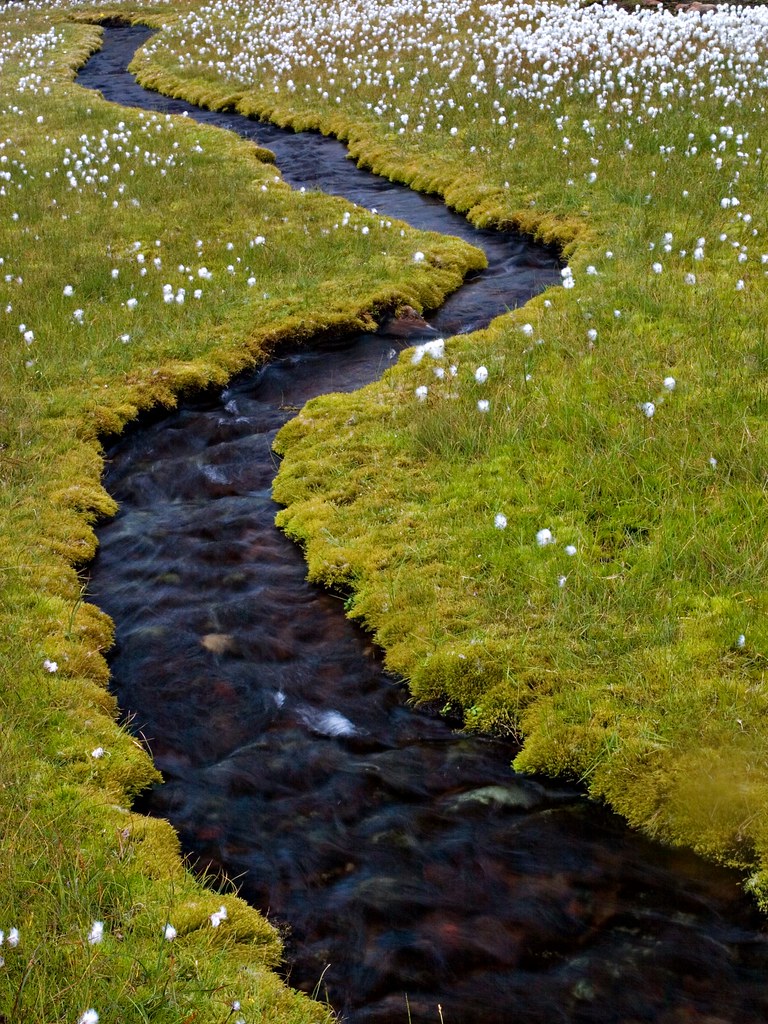 7
Stream operators
…
…
…
…
…
Arrows = streams
 boxes = operators
8
…
Lifting
…
9
Chaining operators into circuits
“Dataflow graphs”
o
10
…
…
Output is input stream delayed by one step
First value is 0
11
Computing deltas
…
…
o
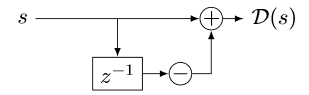 o is the stream of changes of s
stream of deltas
12
Integration
3
…
…
o
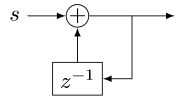 If s is a stream of changes…
… then o is the original stream
stream of changes
13
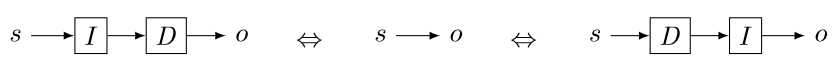 14
All databases are streaming databases!
…
…
15
Views
…
…
16
…
…
…
…
This is our definition of IVM
The standard DB definition does not include the last D
This definition is much better:
It is compositional
Inputs and outputs are both deltas
D
17
Incremental queries are streaming systems
…
…
state
18
…
…
…
…
…
D
19
Example linear query
CREATE VIEW V AS SELECT * FROM TWHERE Age >= 10

“Shardable” queries
You don’t need to know what’s in T to compute the changes to V
Most relational queries use linear operators!
20
The chain rule (structural recursion)
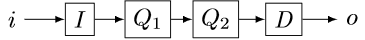 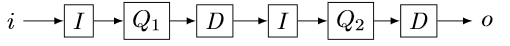 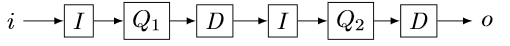 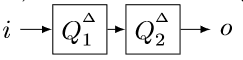 21
Let’s apply this to a DB
We need +, -, and 0 operations for a database
22
tuples
23
The distinct operator
24
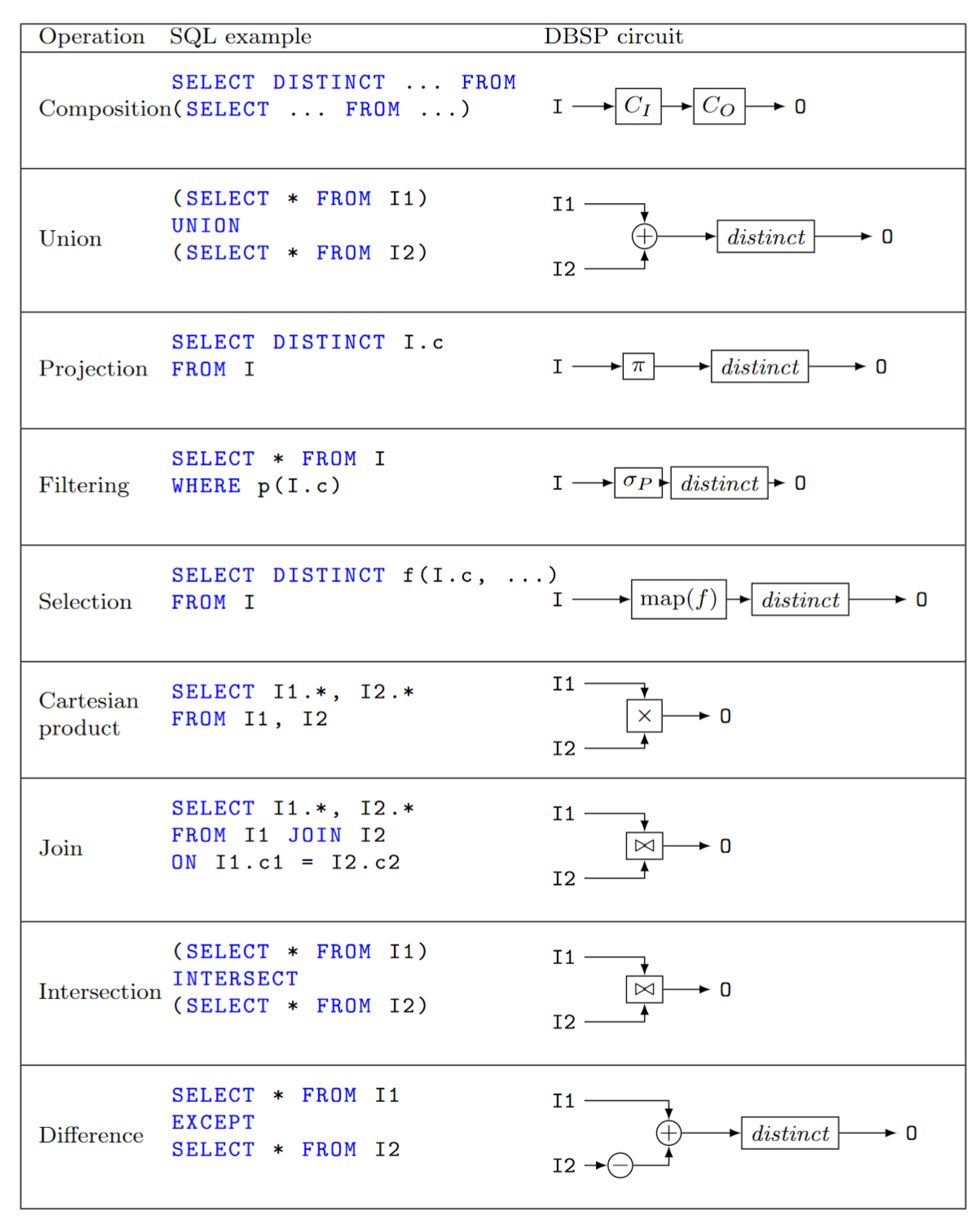 25
Bilinear operators
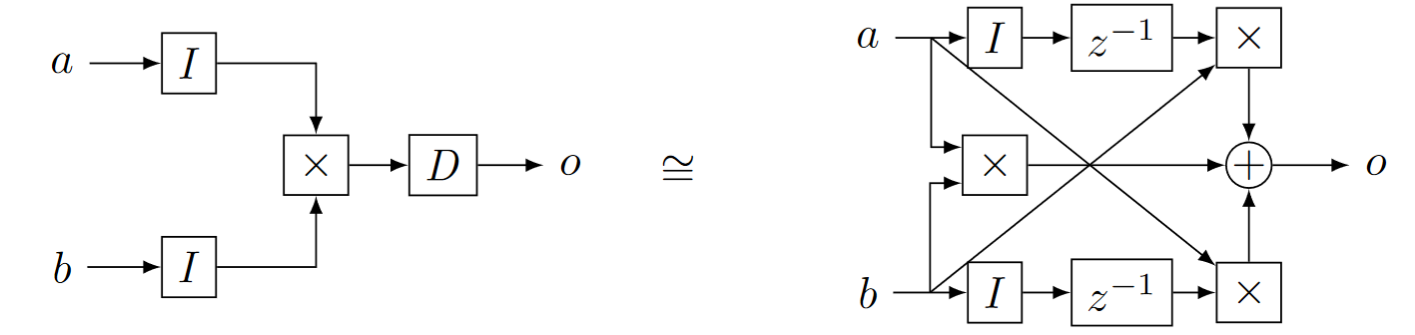 26
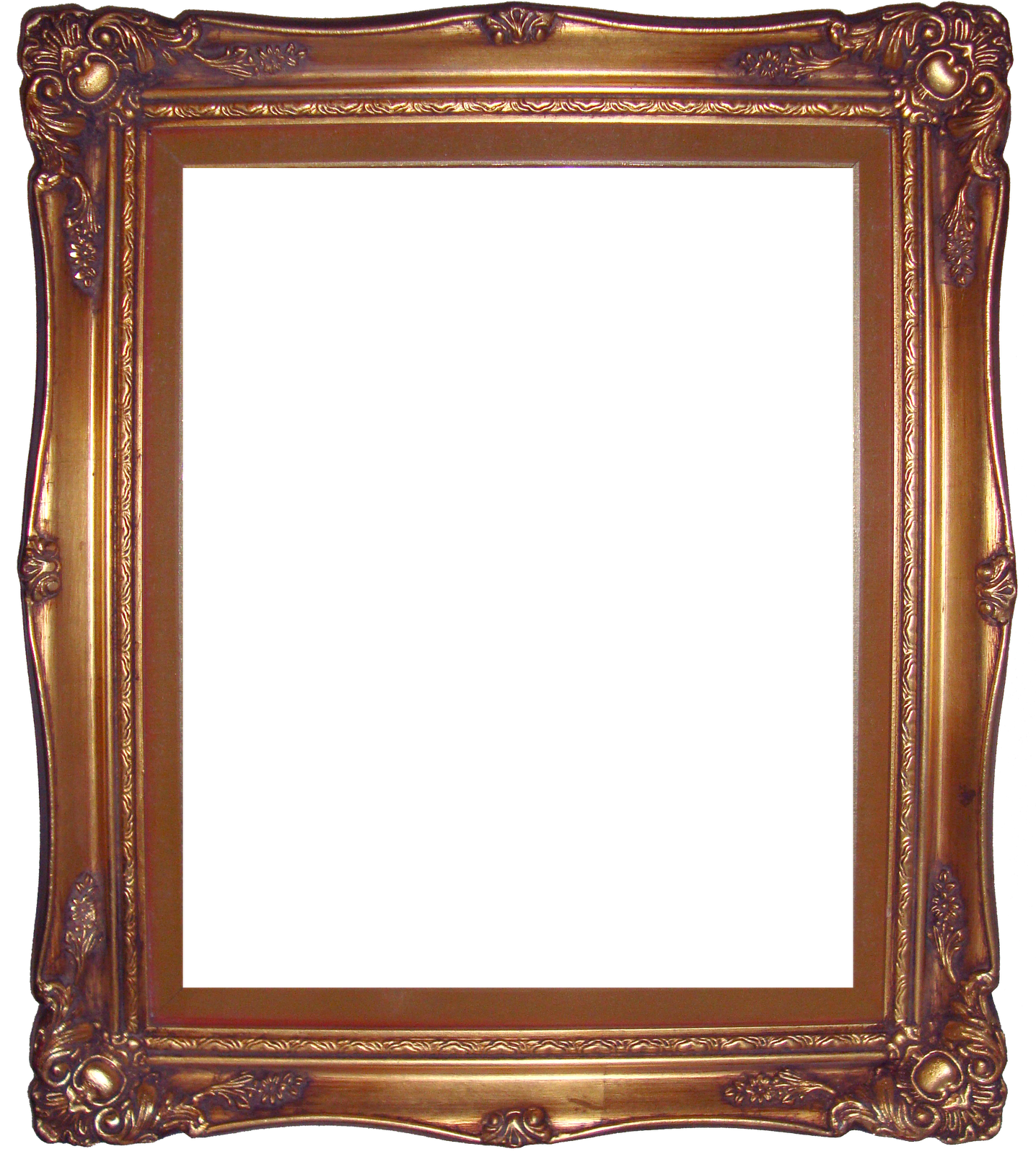 Outline
Theory: streaming incremental computations
Practice: SQL streaming implementation using Calcite
27
DBSP Library
https://github.com/vmware/database-stream-processor
MIT license
Rust framework to describe DBSP circuits
Support for relational algebra, nested relations, aggregates, etc.
Implementation of the basic incremental operators
Multi-core execution
Fast
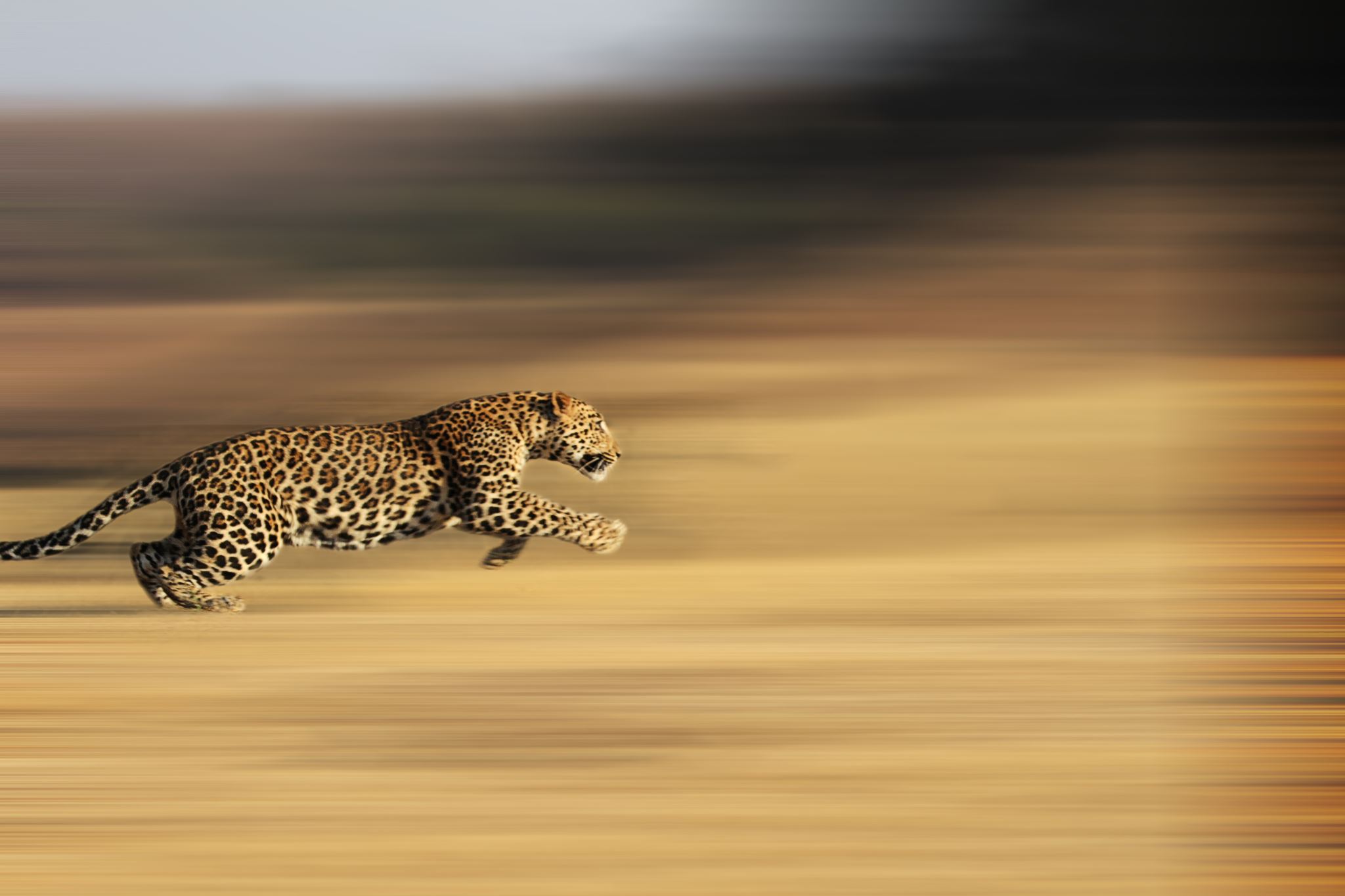 28
Nexmark queries benchmark
(queries manually written in DBSP Rust)
29
SQL to DBSP compiler
https://github.com/vmware/sql-to-dbsp-compiler
MIT license
Generates Rust programs using DBSP as a runtime
Based on Apache Calcite
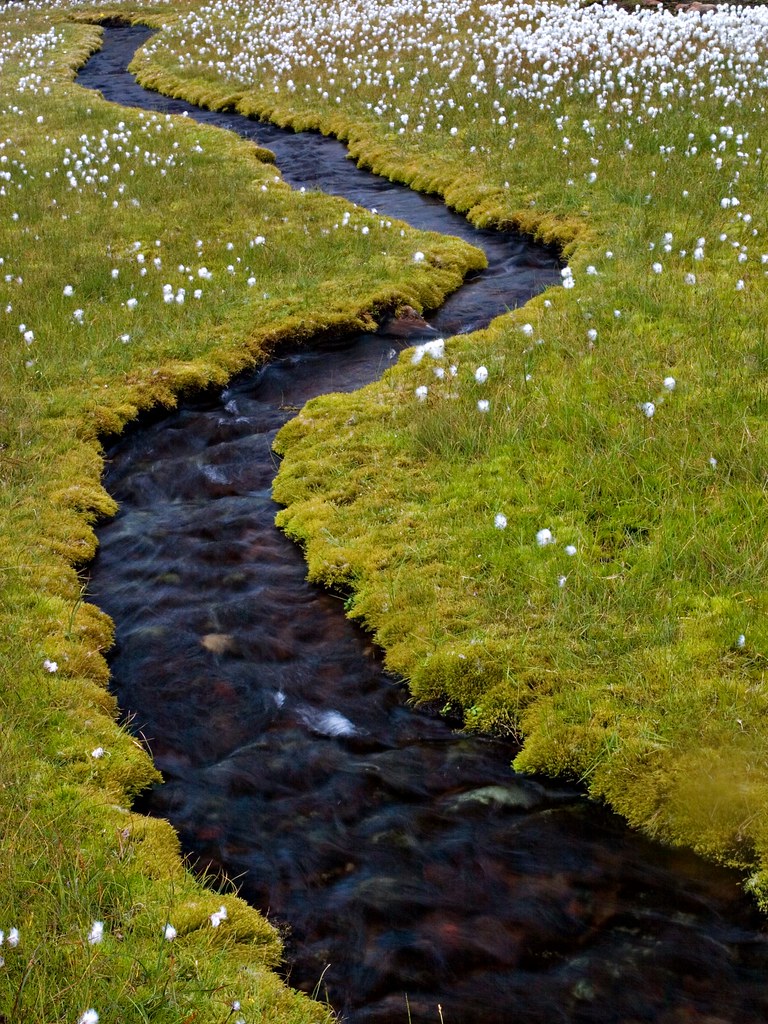 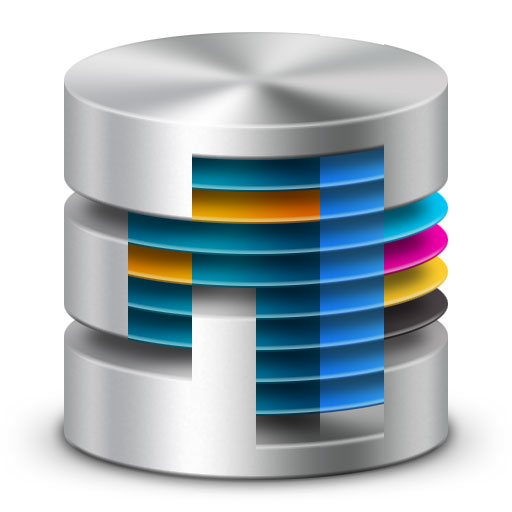 30
Streaming systems in SQL
CREATE VIEW V AS SELECT …
CREATE TABLE T ( … )CREATE TABLE S ( … )
V
T
Dataflow graph
CREATE VIEW W AS SELECT …
S
W
31
Compilation workflow
SQL runtime
Calcite SQL parser(DDL)
SqlToRel
Optimize(Hep)
DBSPcircuit(non-inc)
DBSP
circuit(inc)
rustc
exe
SQL
DBSP runtime
Schema
Rust
Java
32
Status
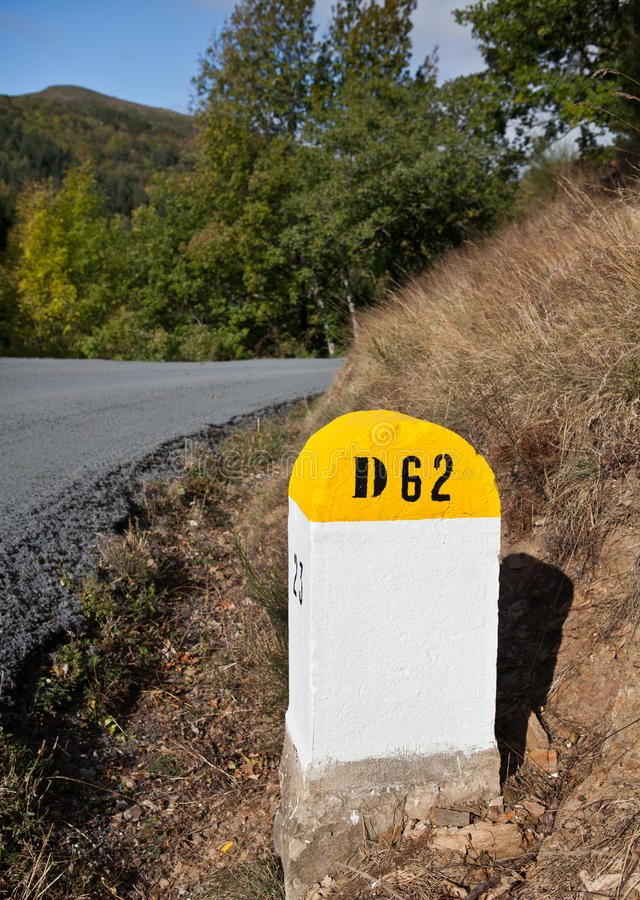 About 10 person-month effort
Support for all of “core” SQL
Some window operators (OVER)
Under construction
“exotic” datatypes: DATE WITH TIMEZONE, BLOBS, JSON, Geospatial, Maps
Recursive queries
Support for other streaming notions (watermarks, finalization, etc.)
More complex window operators (tumbling, hopping, session, etc)
More functions in the SQL runtime
Supporting some UDF language
33
Calcite Plan Optimizations
Streaming systems generate plans before data is available!
No cost model or data statistics
Whatever plan you pass to DBSP, that’s what it runs!
In principle any optimizer would work
But we want to avoid bugs in some Calcite optimization Rules
Currently applying:
Decorrelate queries
Join order
Constant folding (*_REDUCE_EXPRESSIONS)
Empty collections (PruneEmptyRules)
Distinct aggregates to joins
Dead code (*_REMOVE)
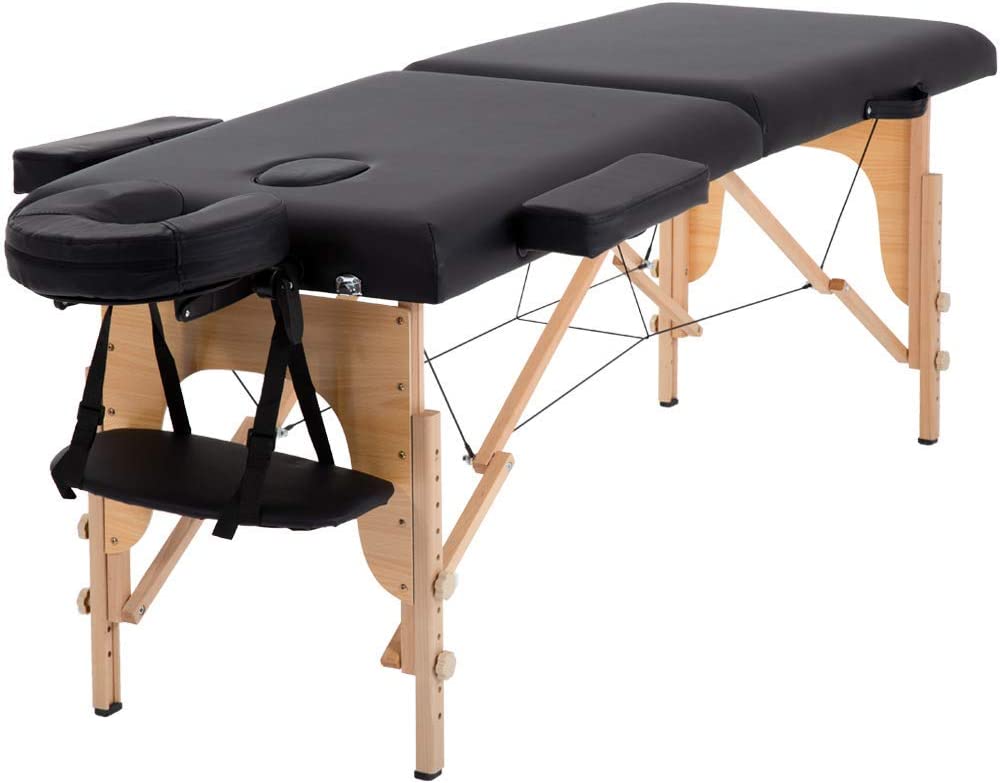 34
Testing
SqlLogicTest (completed)
From sqlite 
7M+ tests
No corner cases; only INTEGER, STRING, and DOUBLE
We use a real database for DDL & DML
We only compile and test the queries
We fail 2 different tests
Postgres test suite (in progress)
Manually rewriting tests to Calcite dialect
Finding subtle semantics differences
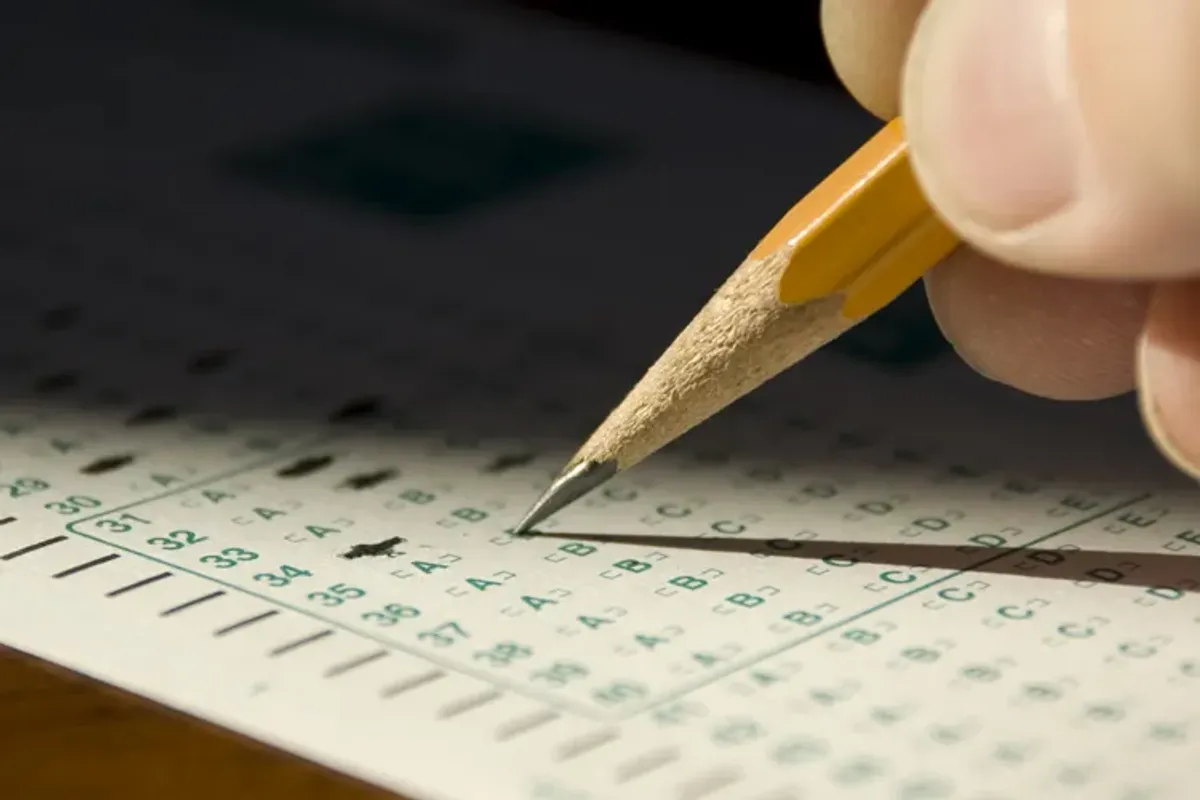 35
The failing tests in sqllogictest
SELECT DISTINCT - + COUNT( * ) FROM tab1 AS cor0 WHERE NOT - col2 BETWEEN + col0 / 63 + 22 AND + - col2 * - col1 * - col2 * + col2 * + col1 * + - col2 * + + col0
Multiplication overflows at runtime
In MySQL INT * INT is BIGINT
In Calcite INT * INT is INT
SELECT COALESCE ( COUNT( * ), - 92 DIV 0 + - - 43 )
Calcite typechecks “-92 DIV 0” as non-nullable
36
SQL Syntax
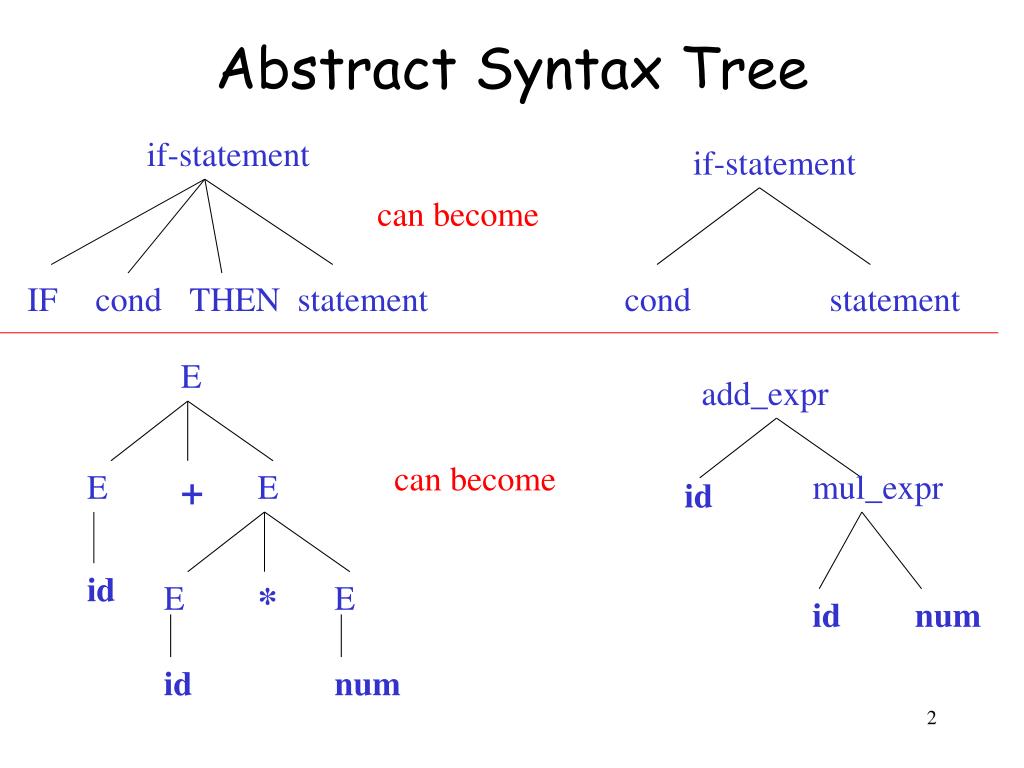 DDL and BABEL parsers are complementary
DDL has CREATE statements
BABEL supports many useful functions
We want both at the same time
MySQL syntax has oddities
PRIMARY KEY
SIGNED for INTEGER, 
DIV for /, etc.
37
SQL Semantics
The SQL spec has many undefined behaviors
Many dialects don’t even seem to respect the standard

In a streaming system you don’t really want runtime exceptions
We prefer a semantics where bad computations return NULL instead
Our pipelines are fully deterministic
We do not want to support NOW() or RAND()
These can be transformed into input streams instead, perhaps automatically
38
Static and dynamic semantics
Constant expressions are evaluated by Calcite
Using a Java-based evaluator 
Which depends on the Java type system
So it is difficult to add non-Java datatypes, e.g., UNSIGNED
Other expressions are evaluated by the runtime
The results should agree
The runtime cannot unilaterally choose a semantics
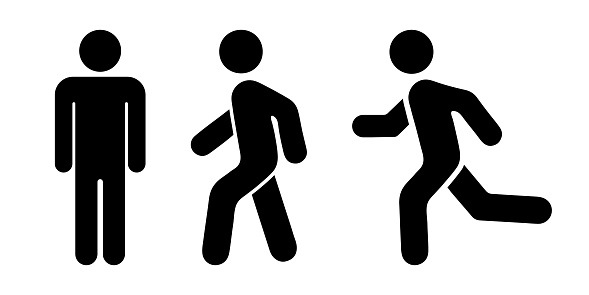 39
Should Calcite support input SQL dialects?
Calcite is amazingly flexible, but not infinitely flexible
E.g., in Postgres the DOW function returns 0 for Monday
But in calcite it returns 1

It would be nice if one could specify the “input dialect” in Calcite
Which would choose automatically 
The type inference rules
The set of datatypes supported
The expression evaluation rules 
The set of functions supported
… to be compatible with the respective dialect
But this may be a monumental effort
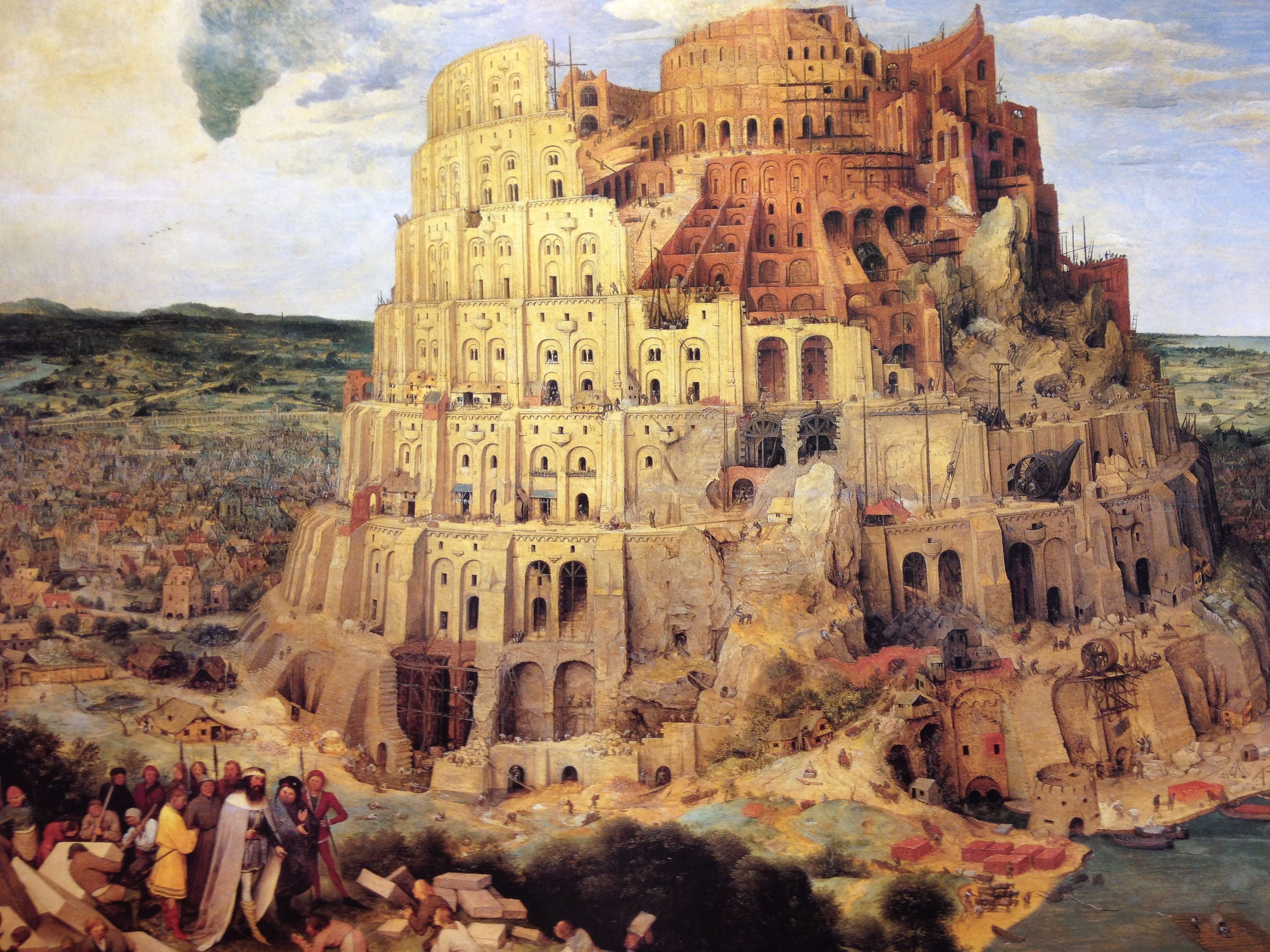 40
Summary
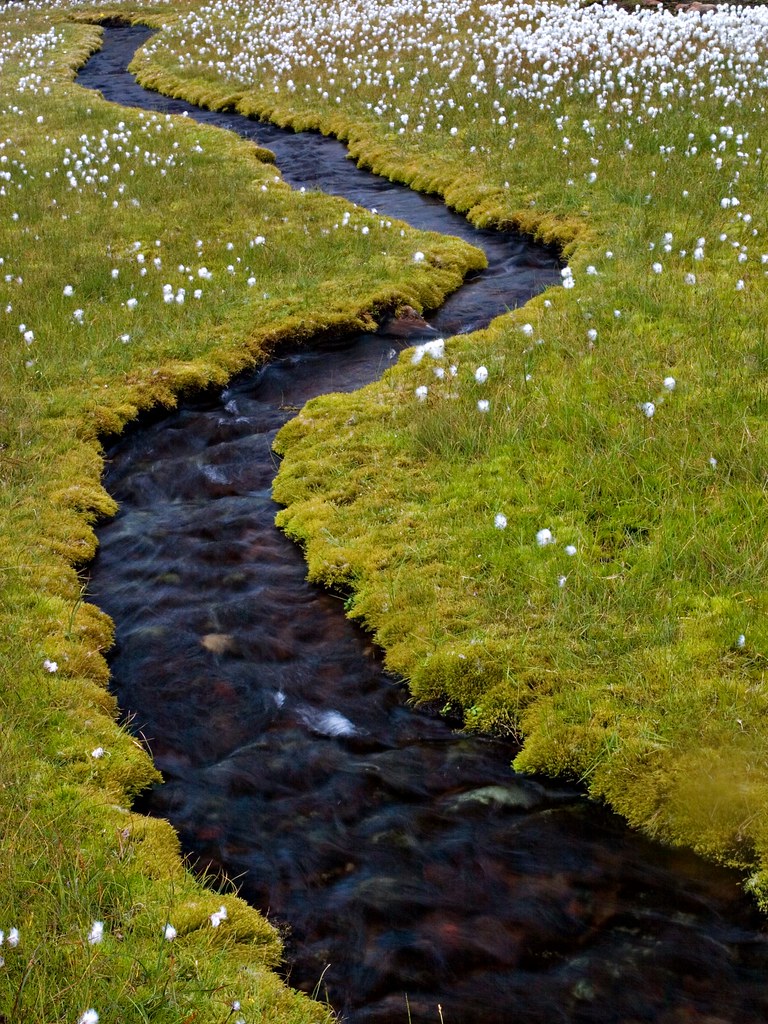 Streaming systems run forever
A table is the integral of a stream
A transaction is the delta of a database

The right definition of IVM:	computing changes to views given changes to tables
IVM systems are streaming systems
Almost any query has an efficient incremental implementation
The algorithm to incrementalize a given query is plan trivial:
Just incrementalize each primitive operator in the query
(Recursive queries get a bit more complicated. Only a bit.)

We built all this stuff as O/S
If you have a streaming or IVM problem, consider trying DBSP
41
stream
DB
IVM
IVM
42
Extra slides
43
Multiple inputs
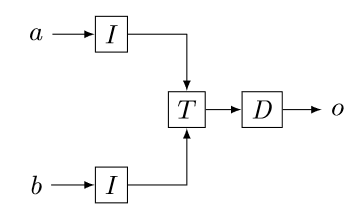 44
Complex Relational Example
CREATE VIEW V ASSELECT DISTINCT a.x, b.y FROM (    SELECT t1.x , t1.id    FROM t1    WHERE t1.a > 2) aJOIN (   SELECT t2.id , t2.y   FROM t2   WHERE t2.s > 5) b ON a.id = b.id
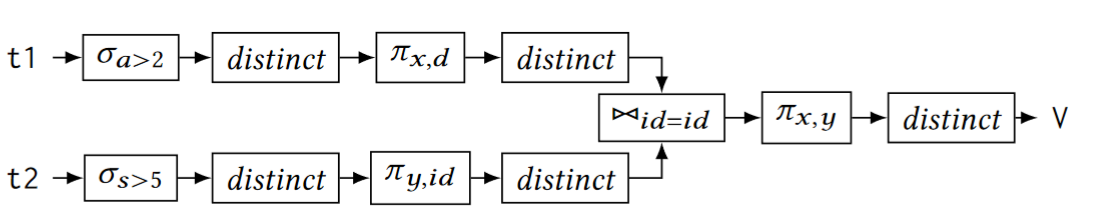 Inputs and outputs are collections, not streams
45
Example: Remove distinct calls
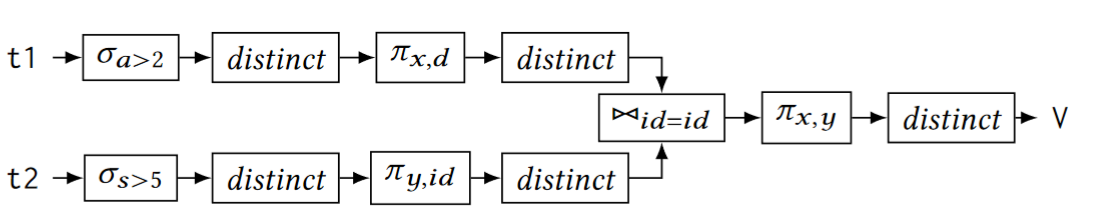 
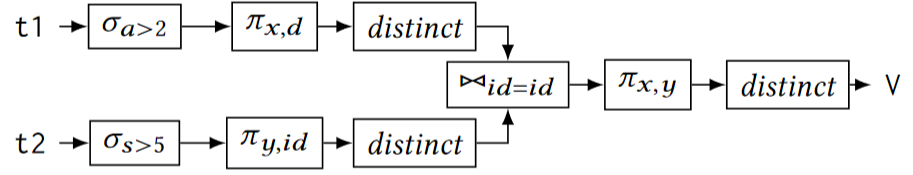 
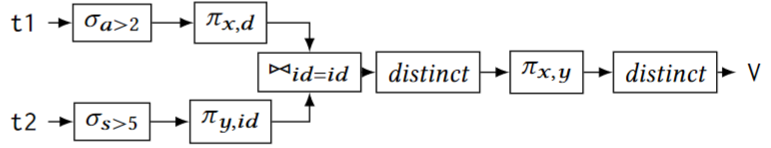 
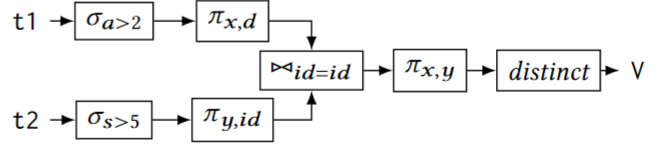 46
Example: Lift and incrementalize
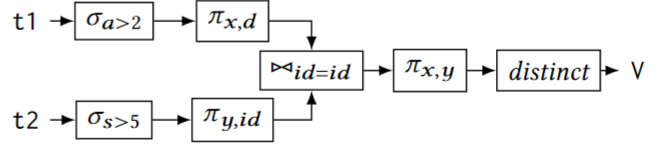 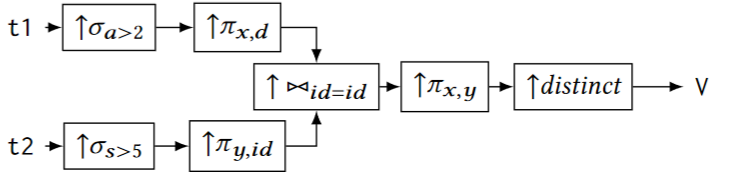 Inputs and outputs are streams
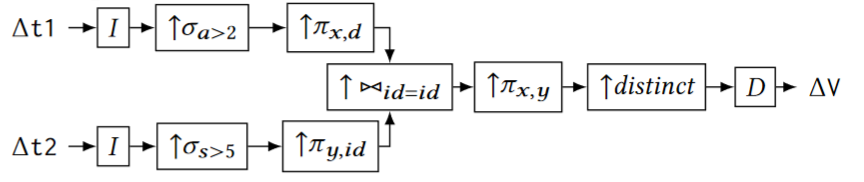 Inputs and outputs are streams of changes
47
Example: optimize incremental circuit
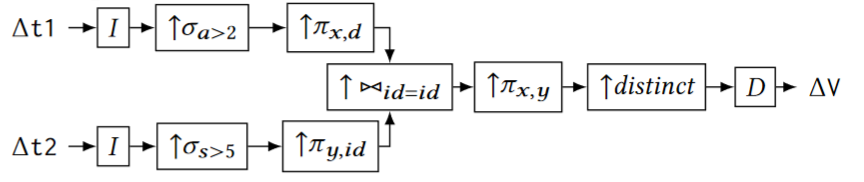 Chain rule and linearity
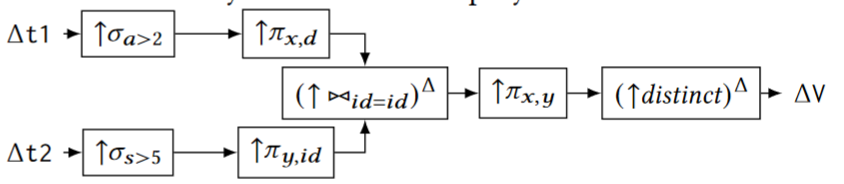 Expand join and distinct
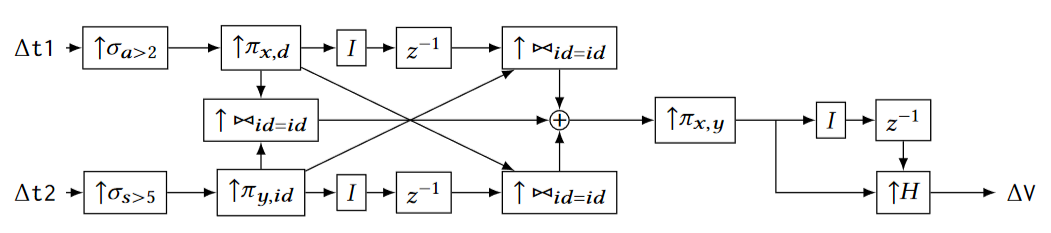 48